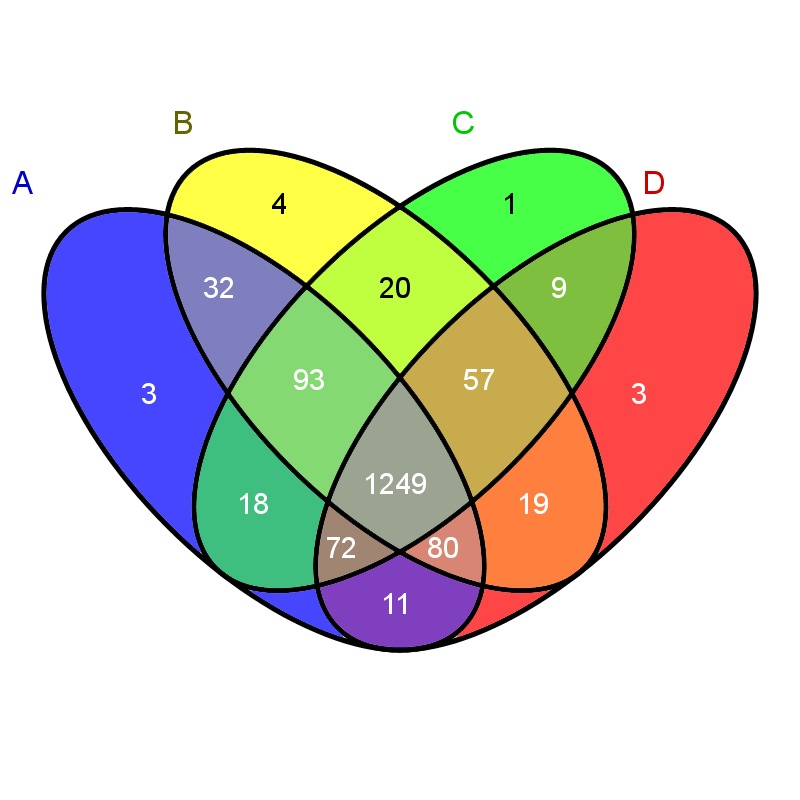 C
B
D
A
[Speaker Notes: Biological replicates comparison of proteins identified (orbitrap)]